Формирование универсальных учебных действий на уроках математики через включение учащихся в проектную деятельность
План действий
Дубенкина Ольга Владимировна,
учитель математики МОУ СОШ №24
г.Ковров
Дальние цели
Создание на уроке образовательной среды, адаптивной для формирования устойчивых знаний, практического опыта самостоятельной деятельности в соответствии с запросами общества.
Ближайшие цели
создать комфортные условия, необходимые для овладения общеучебными умениями и навыками;
развивать коммуникативные качества учащихся;
осуществлять  разностороннее развитие, обучение и воспитание учащихся;  развивать их творческие способности и активность.
Педагогические методы и задачи
развитие познавательных навыков, умения самостоятельно добывать информацию; 
развитие умений формулировать свою точку зрения, обобщать, систематизировать, анализировать материал;
сочетание самостоятельной работы учащихся в группе;
 социальная значимость выполненной деятельности;
 стимулирование творческого подхода к выполнению задания.
Трудности и решения
Какими конкретно универсальными учебными действиями должен овладеть ученик, чтобы самостоятельно решать проблемы в проектной деятельности?
Как оценивать овладение учащимся определенных умений и навыков?
Знакомство с методической литературой по данному вопросу;
Посещение курсов повышения квалификации;
Знакомство с различными методиками отслеживания результативности учебного процесса
Образцы работ
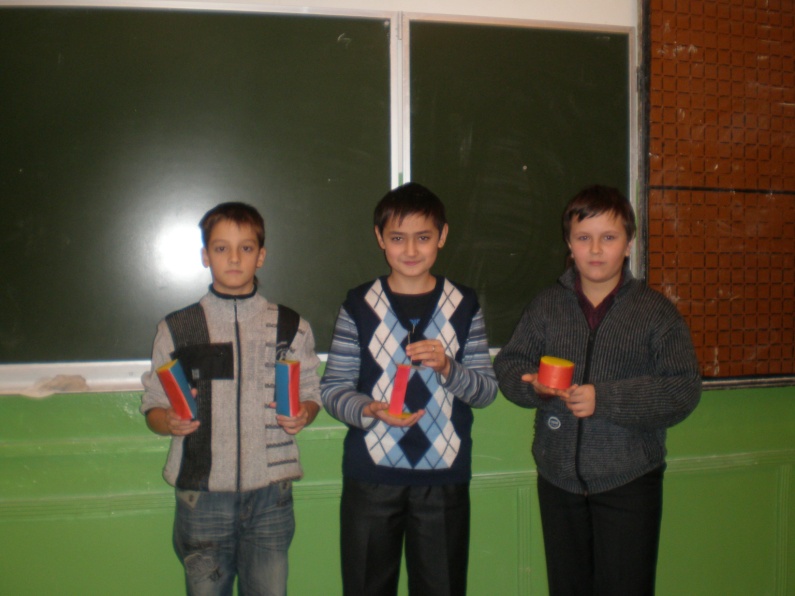 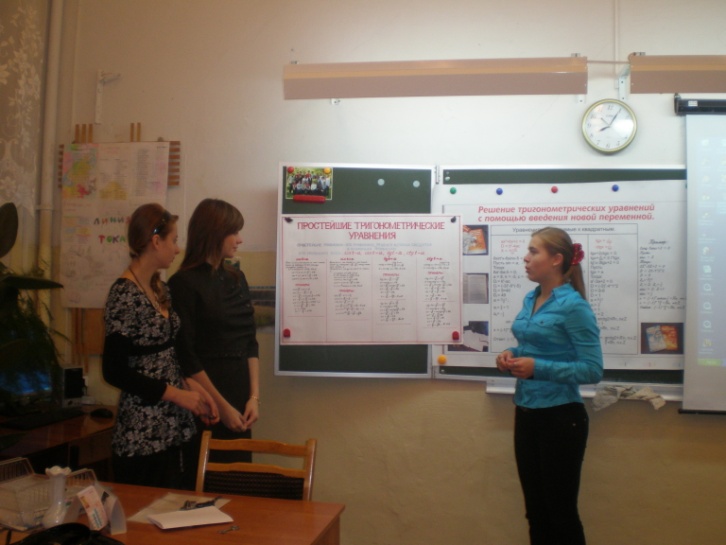 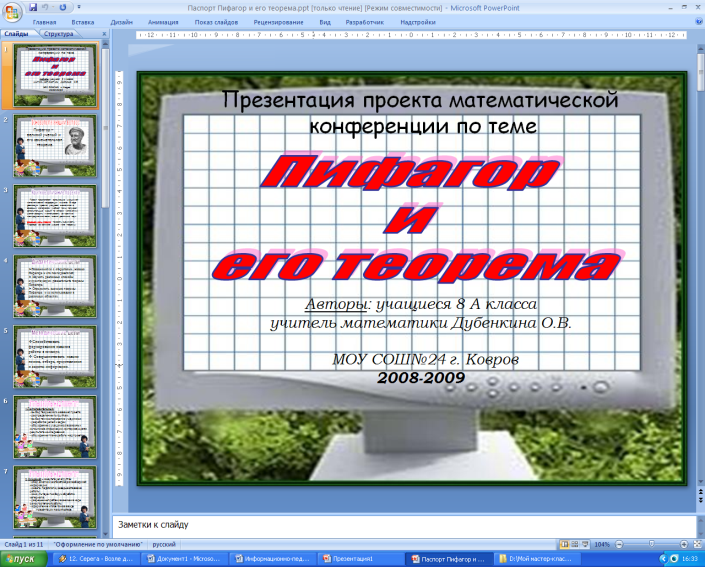 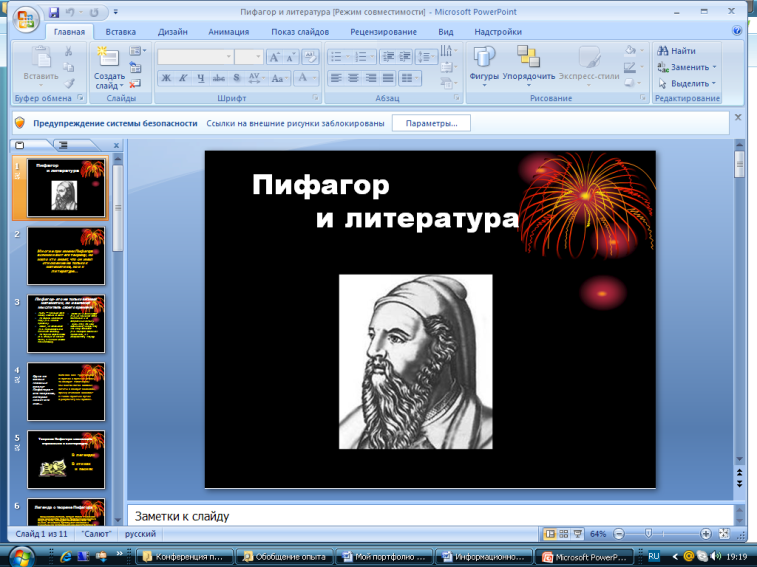 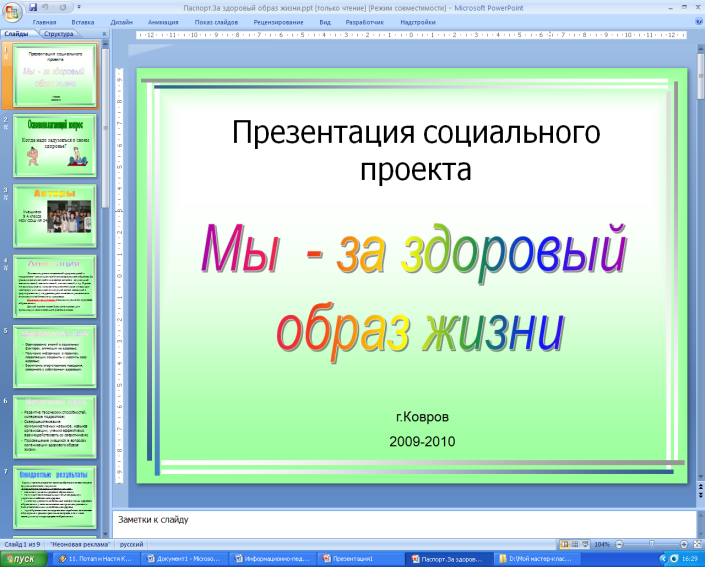 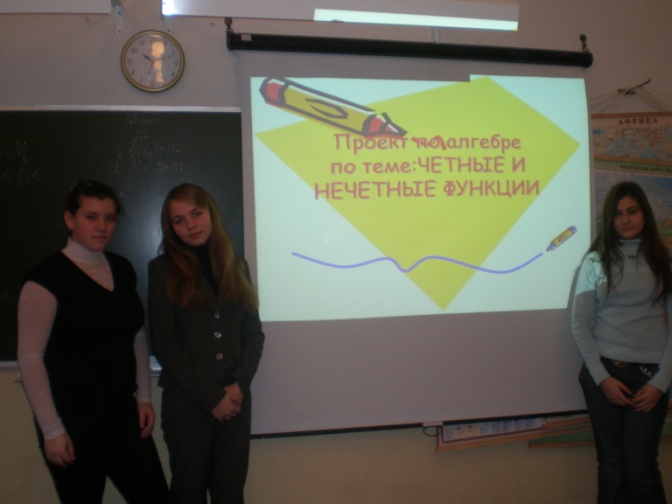 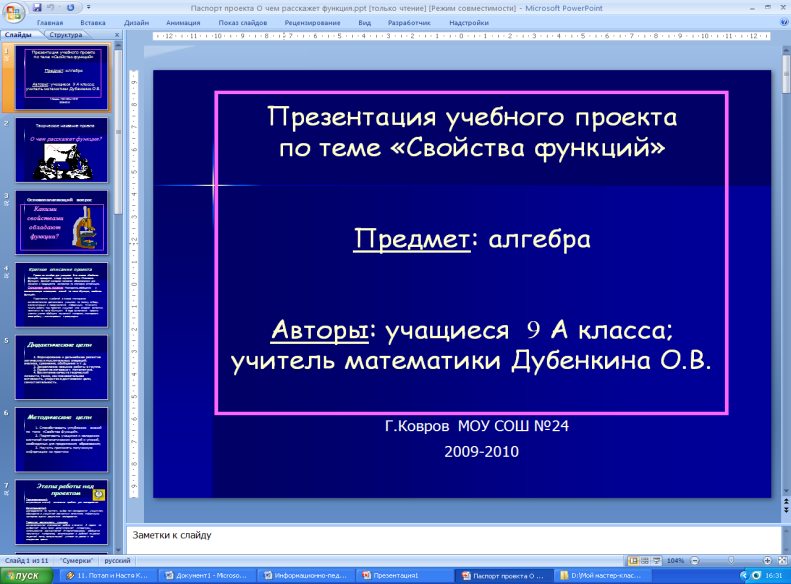 Ресурсы
Баранов С.П. Проверка и оценка знаний // Баранов С.П., Сластенин В.А. Педагогика – 2-е изд., доп. – М., 1986. 
Полат Е. С. Метод проектов — статья на сайте Российской Академии Образования  http://distant.ioso.ru/project/meth%20project/metod% 20pro.htm
Фридман Л.М. Формирование у учащихся общеучебных умений/ Л.М. Фридман, И.Ю. Кулагина. – Мн.: ИПК образования, 1995. – 32 с.
График работы